Prescription chez des populations particulières
Présentée par Dr Bendaoud
Insuffisants rénaux
de la clairance    T ½   Cp risque de 
							toxicité
               
                       adaptation posologique

Anémie  éviter la prise de mdts qui 				induisent l’anémie

Risque d’interactions médicamenteuses
Femme enceinte
Si exposition avant J12: pas de risque malformatif ( sauf si toutes les cellules sont atteintes : arrêt de la grossesse)
Entre J12 et J56 : risque malformatif +++
À la naissance, surveillance du nouveau-né! Ex: dépresseurs respiratoires (morphiniques ).
Mdts tératogènes : 
Antihypertenseurs ( IEC, inhibiteurs calciques)
Anticoagulants oraux
Immunosuppreuseurs
Vaccins 
AINS
Enfant
Période de croissance
Pharmacocinétique différente :
Nouveau-né (0- 1mois) : immaturité hépatique et rénale
Nourrisson ( 1 mois à 18 mois) : absorption, métabolisme et élimination sont important.

 Adaptation posologique au poids ( surface corporelle) et selon l’âge.
Personnes âgées
Modifications pharmacocinétiques :
- Vd      liposolubles
- La barrière hémato-encéphalique s’abaisse
- La fonction rénale diminue :





 - Métabolisme hépatique diminue
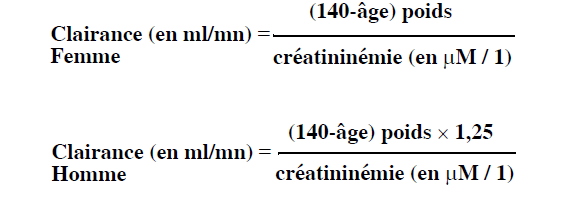 Modifications pharmacodynamiques :
Nbre de récepteurs diminuent ( cœur / SNC )
La capacité de réguler est altérée  
Polypathologie : qui nécessite une polymédication
Que faire?
Adapter la posologie ( réduire) 
Commencer par des doses faibles
Réduire le nombre de médicaments prescrits
Limiter la durée de prescription